ï‡f”Qv
‡gv. dviæK Bmjvg
mnKvix wkÿK
`wÿY Koj‡W½v miKvwi cÖv_wgK we`¨vjq
welq
gw¯Í®‹  I wkLb: †gŠwjK aviYv
MZ K‡qK kZK a‡i cÖhyw³MZ w`‡K weÁv‡bi GZB Dbœqb N‡U‡Q †h, gw¯Í®‹ I Zvi KvR m¤ú‡K© gvby‡li †evaMg¨Zv `ªæZ e„w× ‡c‡Z ïiæ K‡i‡Q| wKQz msL¨K wkÿvwe` G Z_¨ Kv‡R jvwM‡q gw¯Í‡®‹i Ici wfwË K‡i wkLb‡K cwiPvwjZ Kivi Rb¨ KwZcq bZzb †KŠkj wba©viY K‡i‡Qb| Z‡e cÖwZkÖæwZkxj wkÿKMY G¸‡jv e¨envi K‡iB wkLb †kLv‡bv KvR cwiPvjbv K‡ib| G me †KŠkj e¨envi K‡i Kxfv‡e Zviv mvdj¨ AR©b K‡i‡Qb Zv we‡køl‡Yi `vwe iv‡L| cÖ‡Z¨K gvbylB Abb¨ mvaviY I kw³kvjx gw¯Í®‹ wb‡q Rb¥MÖnY K‡i| M‡elYvq cÖvß djvd‡j †`Lv hvh †h, Avb›``vqK Av‡eM Kvh©Ki wkL‡bi mv‡_ m¤úK©hy³| Aciw`‡K fxwZKi cwiw¯’wZ wkL‡b cÖwZeÜKZv m„wó K‡i| fq, Awek¦vm, Dw`Mœ, gvbwmK Pvc Ges cÖwZ‡hvwMZvi g‡bvfve `~i K‡i abvZ¥K Av‡eM m„wói Rb¨ AbyK‚j cwi‡ek wbwðZ Ki‡j wkL‡bi MwZ †e‡o hvq|
f‚wgKv
Awa‡ekb-1
gw¯Í‡®‹i cÖavb wZbwU Ask I Zv‡`i KvR
Qwe‡Z Avgiv Kx †`L‡Z cvw”Q?
GwU gvbe gw¯Í‡®‹i Qwe
gvbe gw¯Í‡®‹i cÖavb Ask
Ae¯’vb I Kv‡Ri Dci wfwË K‡i gvbe gw¯Í®‹‡K cÖavb wZbwU As‡k fvM Kiv hvq:
†eªBb †÷g
wgW †eªBb
K‡U©·
WvqvMÖv‡g gw¯Í‡®‹i wZbwU cÖavb As‡ki cwiwPwZ
Qwe‡Z wZbwU cÖavb As‡ki cwiwPwZ
K‡U©·
wgW †eªBb
‡eªBb †÷g
gw¯Í‡®‹i cÖavb wZbwU As‡ki KvR
‡eªBb †÷g
*Avgvi bvg †eªBb †÷g
*Avgvi Ae¯’vb gw¯Í‡®‹i wb‡Pi As‡k
 *Avwg †Zvgv‡`i †gŠwjK Pvwn`v wbqš¿Y Kwi-
PvB Nyg
PvB Lvevi
PvB wbivcËv
wbqš¿Y Kwi k¦vm
*Avgvi Pvwn`v c~iY bv n‡j †Zvgv‡`iI †jLvcovq gb e‡m bv
‡eªBb †÷g
‡eªBb †÷g n‡jv gw¯Í‡®‹i wb‡Pi Ask| †giæ`Ð †hLv‡b Lywji wfZ‡i †Xv‡K †mBLvb †_‡K ‡dvi †eªB‡bi wb‡Pi c„ô ch©šÍ †eªBb †÷‡gi we¯Í…wZ| AvK…wZi w`K w`‡q †eªBb †÷g A‡bKUv gywôe× nv‡Zi mv‡_ Zzjbxq| †eªBb †÷g‡K wZb fv‡M fvM Kiv hvq:
wnÛ †eªBb
wgW †eªBb
Wvqvb‡mdvjb
 †eªBb †÷g gvby‡li †gŠwjK Pvwn`v wbqš¿‡Y h_v_© f‚wgKv iv‡L †hgb- ÿzav, Nyg, k¦vm-cÖk¦vm wbqš¿Y, wbivcËv BZ¨vw`| †gŠwjK Pvwn`v bv wgU‡j cov‡jLvq gb e‡m bv|
wgW †eªBb
Avgvi bvg wgW †eªBb
Avgvi Ae¯’vb gw¯Í‡®‹i gv‡Si As‡k|
Avwg wbqš¿Y Kwi †Zvgv‡`i- Av‡eM|
Avwg AvwQ e‡jB †Zvgiv-
fv‡jvevm|
ms‡e`bkxj|
‡¯œn civqb|
Av‡eM m„wó Kwi e‡jB †Zvgiv PvI-
wkL‡Z|
 co‡Z|
‡Zvgv‡`i ¯§„wZ avi‡Yi †ÿ‡Î Avgvi we‡kl Ae`vb Av‡Q|
wgW †eªBb
wgW †eªBb gw¯Í‡®‹i gv‡Si Ask| wgW †eªBb gvby‡li Av‡eM I †hŠb Kvh©vejx wbqš¿Y K‡i Ges ¯§„wZi PvweKvwV wn‡m‡e we‡ewPZ| Av‡eM gyn~©‡Z wkLb mvaviYZ `xN©¯’vqx nq| wgW †eªBb gw¯Í‡®‹i wewfbœ ¸iæZ¡c~Y© Ab¨vb¨ Ask¸‡jv‡K ci¯ú‡ii mv‡_ †hvMv‡hvM ivL‡Z mvnvh¨ K‡i| GQvovI GwU †Pv‡Li bovPov, kÖeY msµvšÍ wewfbœ KvR wbqš¿‡Y mvnvh¨ K‡i| Gi g‡a¨ GKUv Ask _v‡K hvi bvg mveU¨vbwkqv wbMÖv| GwU †Kvb Kvi‡Y ÿwZMÖ¯Í n‡j A½-cÖZ¨‡½i bovPov‡Z Kvucywb P‡j Av‡m| ZLb †mUv‡K cvwK©Ýbm wWwRR e‡j| weL¨vZ gyw÷‡hv×v †gvnv¤§` Avjx GB †iv‡Mi wkKvi n‡qwQ‡jb|
K‡U©·
*Avgvi bvg K‡U©·
*Avgvi Ae¯’vb gw¯Í‡®‹i Dc‡ii As‡k|
*Avgvi KvR LyeB ¸iæZ¡c~Y©-
1.wPšÍv Kiv|
2.K_v ejv
3.‡`Lv|
4.‡kvbv|
5.bZzb wKQz m„w÷ Kiv|
*Avwg AvwQ e‡jB †Zvgiv eyw×gvb|
*Avwg AvwQ e‡jB †Zvgv‡`i wkLb nq|
K‡U©·
K‡U©· gw¯Í‡®‹i Dc‡ii Ask| GwU gw¯Í‡®‹i me© e„nr Ask| Gi ewn©fvM ˆZwi †Mª g¨vUvi w`‡q Avi AšÍfvM ˆZwi †nvqvBU g¨vUvi w`‡q| gw¯Í‡®‹i †ÿÎdj †gvUvgywU 233 †_‡K 465 eM© BwÂi g‡a¨ A_©¨vr Le‡ii KvM‡Ri 1Uv †_‡K 2Uv cvZv cvZ‡j hZUv RvqMv †b‡e| ¯’vb msKzjv‡bi Rb¨ K‡U©· KzuP‡K-gyuP‡K _v‡K| G Kvi‡Y K‡U©‡· cÖPzi fvuR I LvuR _v‡K| GwU n‡jv Avgv‡`i wkL‡bi †K›`ª¯’j| K‡U©· gw¯Í‡®‹i D”PZi gvbwmK wµqv h_v- wPšÍv Kiv, K_v ejv, †`Lv, †kvbv I m„Rbkxj KvR mg~n‡K wbqš¿Y K‡i| wkL‡bi †ÿ‡Î cÖvß Z_¨ cÖ_‡g †eªBb, Zvici wgW †eªBb Ges me©‡k‡l K‡U©· As‡k cÖ‡ek K‡i| G As‡k wkLb cÖwµqv m¤úbœ nq|
gw¯Í‡®‹i cÖavb wZbwU As‡ki KvR¸‡jv kbv³ Kiv
wbivcËv Pvq
Av‡eM m„wó K‡i
wkLb cwiPvwjZ K‡i
‡eªBb †÷g wK Pvq?
wbivcËv Pvq
wgW †eªBb Kx K‡i?
Av‡eM m„wó K‡i
K‡U©‡·i KvR Kx?
wkLb cwiPvwjZ K‡i
‡kÖwYK‡ÿ wbivc` cwi‡e‡ki Afve n‡j wkÿv_©xi gw¯Í‡®‹i †eªBb †÷‡g cÖwZwµqvi m„wó K‡i| d‡j wgW †eªB‡bi w`‡K Z‡_¨i cÖevn K‡g hvq Ges wkLb cÖwµqv e¨vnZ nq|
wgW †eªBb `yÕai‡bi Av‡eM m„wó K‡i
1. Avb›` Ges myLvbyf‚wZ abvZ¥K ev wkLb mnvqK Av‡eM m„wó K‡i|2.  fq, gvbwmK Pvc I wbivcËvnxbZv FbvZ¥K ev wkLb wegyL Av‡eM m„wó K‡i|
1. abvZ¥K ev wkLb mnvqK Av‡e‡Mi d‡j wgW †eªB‡b GK cªKvi im wbtmiY nq Ges Zv K‡U©‡· hvq| G‡Z K‡U©· mwµq nq| G Kvi‡Y wkLb `ªæZ I ¯’vqx nq|2. FbvZ¥K ev wkLb wegyL Av‡e‡Mi d‡j wgW †eªB‡b GK cÖKvi wbtmiY nq hv K‡U©·‡K wbw®Œq K‡i †`q| d‡j wkL‡bi MwZ K‡g hvq|
AskMÖnYKvix wkÿKM‡Yi KvR
gw¯Í®‹ I wkLb m¤ú‡K© KwZcq ‡gŠwjK Z_¨ Rvbv
* cÖwZwU gw¯Í®‹ m¤ú~Y©iƒ‡c Abb¨ mvaviY|* GKwU gw¯Í®‹ GKmv‡_ K‡qKwU KvR Ki‡Z cv‡i(‡hgb- ¯^v` MÖnY I MÜ †bIqv|* gw¯Í®‹ me©`v c~‡e© AwR©Z Áv‡bi mv‡_ †hvMm~Î ¯’vc‡bi Rb¨ Z‡_¨i mÜvb K‡i|* fq I D”PgvÎvi gvbwmK Pvc wkL‡bi MwZ Kwg‡q †`q| KL‡bv KL‡bv gw¯Í‡®‹i †Kv‡liI ÿwZ mvab K‡i|* abvZ¥K ev BwZevPK Av‡eM wkL‡b mnvqZv I FbvZ¥K ev †bwZevPK Av‡eM wkLb `gb K‡i|* †kÖwYK‡ÿ wbivc` cwi‡ek I h_vh_ Av‡eM m„wó n‡j wkÿv_©xi wkLb D”Pgv‡bi nq| A_©¨vr wkÿv_©xiv LyeB fv‡jvfv‡e †k‡L|* ev¯Íe DcKiYmn GKwU mg„× cwi‡e‡k evi evi wg_w¯Œqv gw¯Í®‹‡K D‡ËwRZ K‡i Ges wkL‡bi MwZ e„w× K‡i|
* cwi‡e‡ki mv‡_ wkÿv_©xi wg_w¯Œqv gw¯Í®‹‡K D‡ËwRZ K‡i|  * Avb›``vqK I ˆewPÎ¨c~Y© cwi‡e†k wkLb fvj nq|* wkLb GKwU g‡bv‰`wnK cÖwµqv| GRb¨ bovPov, Lv`¨, wekÖvg, Nyg BZ¨vw` me wKQzB wkL‡b cÖfve †d‡j| * gw¯Í®‹ mvaviYZ †Kvb D‡Ï‡k¨I w`‡K avweZ nq| G Rb¨ Z‡_¨i †P‡q †evaMg¨Zv †ewk ¸iæZ¡c~Y©|* djveZ©bmn cÖwZØw›ØZvg~jK AwfÁZv wkL‡bi MwZ e„w×‡Z mnvqK|
‡kÖwYK‡ÿ wkLb mnvqK cwi‡ek m„wói †KŠkj AvqË¡ KiY
cvV cwiKíbv I cÖYq‡bi †KŠkj
cvV cwiKíbv †Kb Ki‡Z n‡e
‡h †Kvb KvR myôzfv‡e m¤úbœ Ki‡Z n‡j c~e© cwiKíbv Kiv cÖ‡qvRb| wkLb †kLv‡bvi †ÿ‡Îi G iKg c~e© cwiKíbv Kiv GKvšÍ `iKvi| †Kv‡bv welqe¯‘i Ici wkLb †kLv‡bvi KvR cwiPvjbv Ki‡Z n‡j cÖ_‡gB wkÿK‡K KZ¸‡jv cÖ‡kœi DËi †f‡e wb‡Z n‡e| †hgb- wZwb Kx wkLv‡eb, †Kb †kLv‡eb, Kv‡K †kLv‡eb, Kxfv‡e †kLv‡eb, Kxfv‡e Dc¯’vcb Ki‡j cvVwU wkÿv_©x‡`i Kv‡Q AvKl©Yxq n‡e| KZ mgq a‡i †kLv‡eb, Kx DcKi‡Yi mvnv‡h¨ †b‡eb, Kxfv‡e g~j¨vqb Ki‡eb BZ¨vw`| Gme cÖ‡kœi DËi Lyu‡R wb‡jB wkÿ‡Ki cvV`v‡b GKwU avivevwnKZv Avm‡e| ZvB wkÿK‡K Aek¨B cvV cwiKíbv Ki‡Z n‡e|
cvV cwiKíbv Kx?
‡h †Kvb KvR myôzfv‡e m¤úbœ Ki‡Z n‡j c~e© cwiKíbv Kiv cÖ‡qvRb| wkLb †kLv‡bvi †ÿ‡Îi G iKg c~e© cwiKíbv Kiv GKvšÍ `iKvi| †Kv‡bv welqe¯‘i Ici wkLb †kLv‡bvi KvR cwiPvjbv Ki‡Z n‡j cÖ_‡gB wkÿK‡K KZ¸‡jv cÖ‡kœi DËi †f‡e wb‡Z n‡e|  Kx wkLv‡eb, †Kb †kLv‡eb, Kv‡K †kLv‡eb, Kxfv‡e †kLv‡eb, Kxfv‡e Dc¯’vcb Ki‡j cvVwU wkÿv_©x‡`i Kv‡Q AvKl©Yxq n‡e| KZ mgq a‡i †kLv‡eb, Kx DcKi‡Yi mvnv‡h¨ †b‡eb, Kxfv‡e g~j¨vqb Ki‡eb BZ¨vw`| wkLb †kLv‡bvi GB c~e© cwiKwíZ b·vB n‡jv cvV cwiKíbv ev cvV UxKv|
cvV cwiKíbv cÖYq‡b jÿbxq welq
wkÿv_©x‡`i Av_©-mvgvwRK Ae¯’v, eqm, mvg_©¨ I Pvwn`v|
mgq we‡ePbv|
cv‡Vi D‡Ïk¨ mg~n|
welqe¯‘ wbe©vPb I cÖ‡qvRbxq Z_¨ msMÖn|
cv‡Vi cwi‡ek m„wói Dcvq D‡jøL I cvV †NvlYv|
wkLb wkÿY c×wZ I wkÿK wkÿv_©x‡`i KvR|
Dchy³ DcKiY wbe©vPb|
cvV g~j¨vq‡bi Rb¨ h_vh_ cÖkœ cÖYqb hvi gva¨‡g wkLbdj hvPvB Kiv nq|
wkÿv_©xi `ye©jZv wPwýZKiY I cybiv‡jvPbv|
evwoi KvR cÖ`vb|
Av`k© cvV cwiKíbvi ‰ewkó¨
welqe¯‘ wbe©vPb Kiv|
D‡Ïk¨ wba©viY|
cv‡Vi welqe¯‘‡K wewfbœ c‡e© web¨vm|
‡Kvb As‡ki Rb¨ KZUzKz mgq cÖ‡qvRb Zv wba©viY K‡i wb‡Z n‡e| 
wkÿv_©x‡`i Rvbv welq †_‡K cvV ïiæ K‡i c‡i ARvbv wel‡q AeZviYv Ki‡Z n‡e|
‡hme welq wkÿv_©xiv AvqË Ki‡Z cv‡i †m¸‡jv cÖ_‡g Dc¯’vcb K‡i c‡i KwVb wel‡qi w`‡K †h‡Z n‡e|
GKwU welq m¤ú~Y© bv eywS‡q †QvU †QvU As‡k fvM K‡i eySv‡j wkÿv_©xiv welqwU mn‡R eyS‡Z mÿg nq|
cvV cwiKíbvi cÖ‡qvRbxqZv
wkLb †kLv‡bvi D‡Ïk¨ Rvbv hvq|
cv‡Vi welq m¤ú‡K© we¯ÍvwiZ aviYv jvf Kiv hvq|
Dchy³ †KŠkj I c×wZ e¨envi Kiv hvq|
myk„•Lj, avivevwnK, I g‡bvweÁvbm¤§Zfv‡e cvV Dc¯’vcb Kiv hvq|
mg‡qi AcPq †iva Kiv hvq|
g~j¨vq‡bi †KŠkj m¤ú‡K© w`K wb‡`©kbv cvIqv hvq Ges wkÿv_©xi Ávb, `ÿZv, †Kv‡bv †Kv‡bv †ÿ‡Î g‡bvfve hvPvB Kiv hvq|
g~j¨vq‡bi †KŠkj m¤ú‡K© `ye©jZv wPwýZ K‡i wbivgqg~jK e¨e¯’v MÖnY Kiv hvq|
wkLb †kLv‡bv Kvh©µg AvKlY©xq, Avb›``vqKI djcÖm~ nq Ges wkLb `xN©¯’vqx nq|
cvV cwiKíbvi KvVv‡gv
cvV cwiKíbvi KvVv‡gv wewfbœ iKg n‡Z cv‡i| †KD †KD m¤úK©hy³ Dcvsk¸‡jv‡K ci ci Avevi †KD †KD cvkvcvwk wj‡L _v‡Kb| GbwmwUwei wkÿK ms®‹i‡Y GK ai‡bi mij cvV cwiKíbv KvVv‡gv AbymiY Kiv n‡q‡Q| G‡Z i‡q‡Q- cvV, wkLbdj,DcKiY, wkLb †kLv‡bv Kvh©vejx, g~j¨vqb, cybiv‡jvPbv Ges cwiKwíZ KvR| cÖ‡qvR‡b wbivgqg~jK KvRI G KvVv‡gv‡Z †`Iqv n‡q‡Q| eûgyLx wkLb †kLv‡bv c×wZ Abyhvqx cvV cwiKíbvi KvVv‡gv‡Z †kÖwY, welq, cv‡Vi wk‡ivbvg, cv‡Vi Ask, †hvM¨Zv I wkLbdj, wkÿ‡Ki Kvh©vejx, g~j¨vqb, mOMÖn I eyw×gËv Abymv‡i wkï‡`i Kvh©vjx Gfv‡e web¨¯Í Kiv n‡q‡Q| nvev‡U©i cÂ †mvcv‡bi ci wZb †mvcvb wewkó cvV cwiKíbv ev wWwcGW wfwËK cvV cwiKíbv¸‡jv‡K AvaywbK cvV cwiKíbv wn‡m‡e AvL¨v †`Iqv n‡q‡Q| wkÿK Zvi myweav Abyhvqx †h †Kvb cvV cwiKíbv AbymiY Ki‡Z cv‡ib|
cvV cwiKíbvi avc
cÖ¯‘wZ
Dc¯’vcb
g~j¨vqb
bgybv cvV cwiKíbvi QK-1
bgybv cvV cwiKíbvi QK-2
bgybv cvV cwiKíbvi QK-3
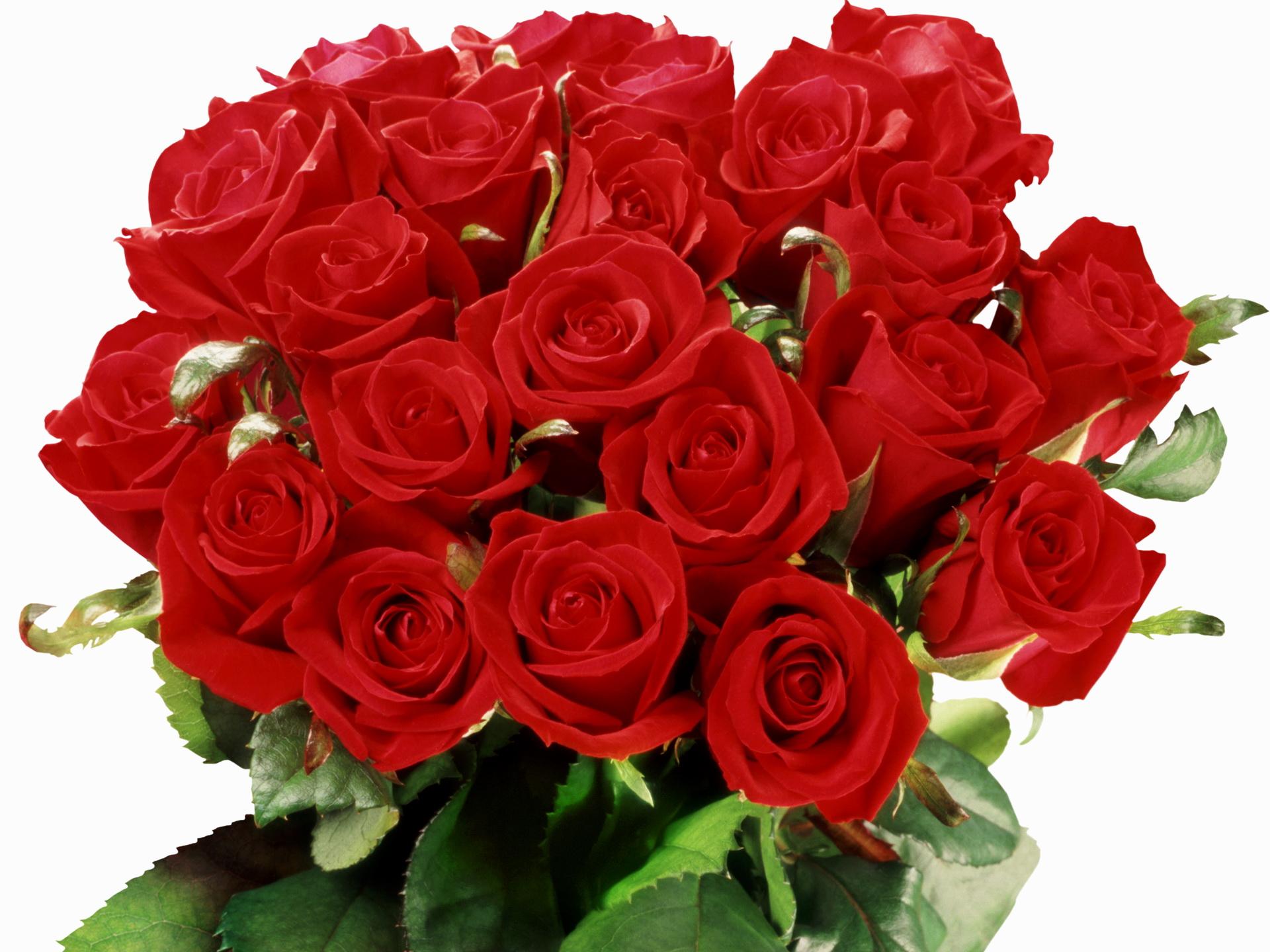 mKj‡K ab¨ev`